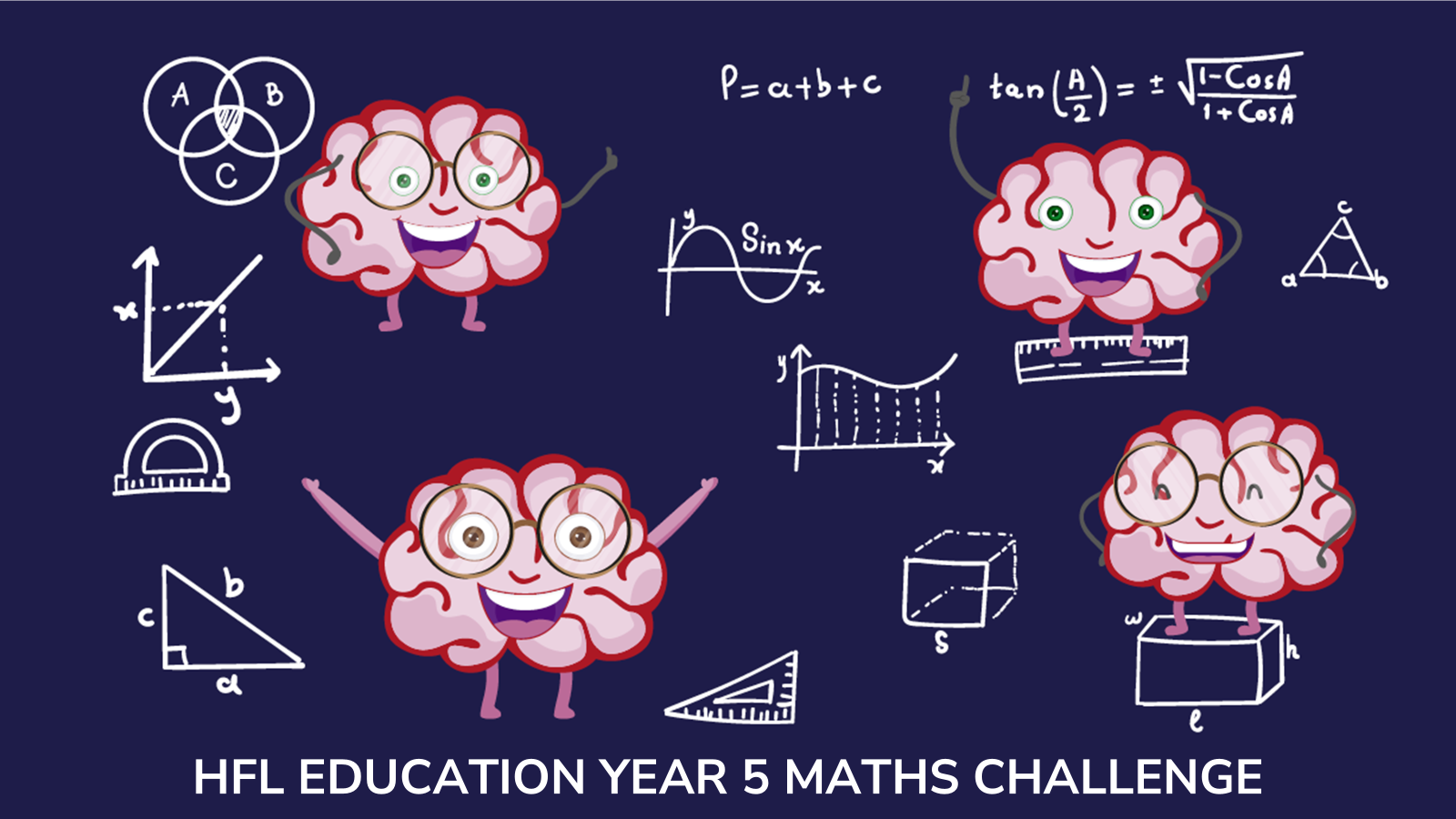 Round 1 & round 4 PRACTICE QUESTIONS
GENERAL MATHEMATICS QUESTIONS
[Speaker Notes: A) 29
B) 27
C) 25.2
D) 31.2
C, B, A, D]
These are the volumes of paint left in 3 containers.
How much paint is there in total?
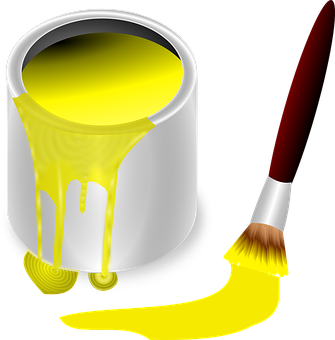 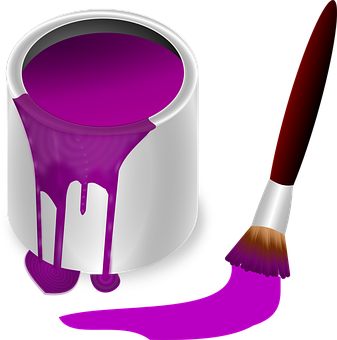 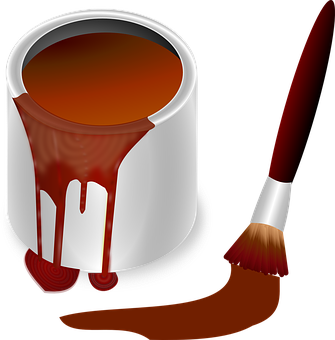 375 ml
1.2 litres
[Speaker Notes: 1200 ml 
2800 ml
375 ml

Total volume: 4375ml or 4.375ml]
Order these calculations from smallest to largest answer.
(answer in the form of D, B, A, C)

 49.2 ÷ 6 =
 15.3 – 2.75 – 4.25 =
 3 x 0.45 x 6 =
 4.62 + 2.9 + 0.83 =
[Speaker Notes: 49.2 ÷ 6 = 8.2 

15. 3 –  2. 75 – 4.25 = 8.3 

3 x  0.45 x  6 = 8.1

4. 62 + 2.9 + 0.83 = 8.35 

C, A, B, D]
Which ‘chain’ ends in the lowest value?
[Speaker Notes: 50 ÷ 5, – 3, treble it, half of it = 10.5
          10,     7,      21,      10.5

B. Start at 1.25, x 4, + 183,   ¼ of it, ÷ 5 =  9.4
                         5,    188,         47,      9.4

C. Start 31.8,   + 5.2,    ÷ 4,   - 0.75,    x 1.1  = 9.35
                           37,     9.25      8.5


ANSWER IS   C   IS LOWEST]
The area of this shape is 90 cm².






Work out the length marked a.
20 cm
(not drawn to scale)
a
7 cm
4 cm
[Speaker Notes: 12.5 cm]
The hidden digits are all the same.
What are they?

1 3 5 3 ÷ 1 1 = 1 2 3
[Speaker Notes: 1 3 5 3 ÷ 1 1 = 1 2 3

Missing digits are 3]
What time did train D arrive in London?
[Speaker Notes: Train D arrives at 15:30]
What is the value of            ?
[Speaker Notes: Square = 4.5

Circle = 4.25

Pentagon = 4]
Round 2 PRACTICE QUESTIONS
THE ESTIMATION ROUND
Estimate the total monetary value.
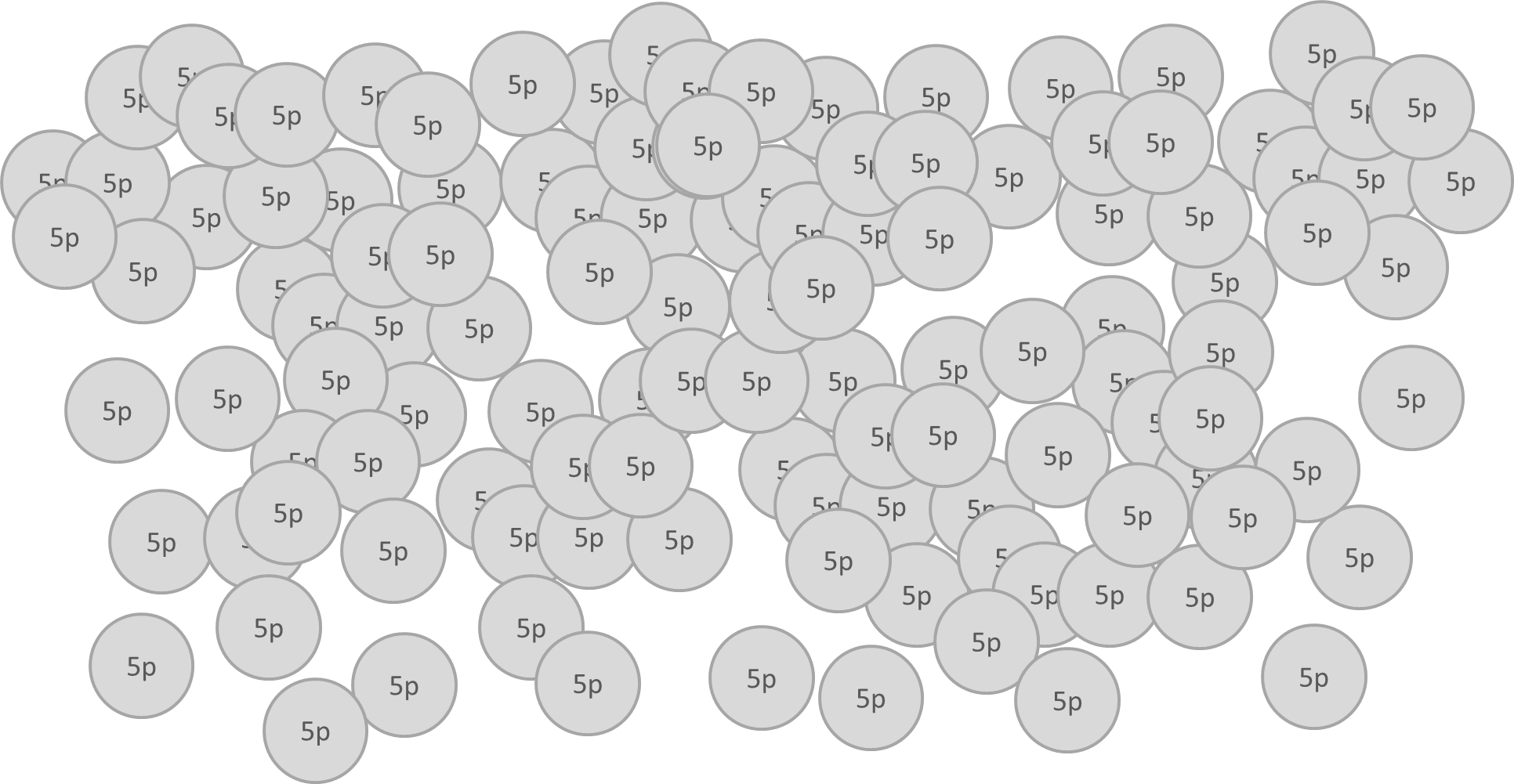 [Speaker Notes: 10 points 	£6-£6.30
8 points	£5.70 - £6.60
6 points	£5.40 - £6.90
4 points	£5.10 - £7.20
2 points	£4.80 - £7.50]
How many triangles would be needed 
to cover the rectangle?
[Speaker Notes: Rectangle = 390cm2
Triangle = 3x4 so area = 6cm2

So 65 triangles]
Round 3 PRACTICE QUESTIONS
PERPLEXING PUZZLES
rules
Teams should complete this round in school BEFORE THEIR HEAT.
There is a time limit of 30 minutes for this round. 
Teams should be provided with all 3 puzzles at the same time. 
Teams can choose to solve the puzzles in any order. 
Teams can decide how long to spend tackling each puzzle but must agree their final answers within the 30-minute time limit. 
Points will be awarded for correct answers and part answers.
Perplexing Puzzle A
(practice)

10 points
[Speaker Notes: 11 x 5 = 55
55 + 64 = 119
119/7 = 17]
Perplexing Puzzle B
(practice)

15 points
Each column and row of shapes has a value of 14.4.
What is the value of each shape?
[Speaker Notes: Circle = 14.4/3 = 4.8
Square = 14.4 – 4.8 / 2 = 4.8
Triangle = 14.4 – (2 x 4.8) /3 = 1.6
Hexagon = 14.4 – 1.6 – 4.8 / 2 = 4]
Perplexing Puzzle C
(practice)

20 points
Sami is building a pattern with lollipop sticks. 
Each lollipop stick is 7cm long. 
If Sami builds a pattern with 50 hexagons, what will the perimeter of the shape be? 
Give your answer in cm.
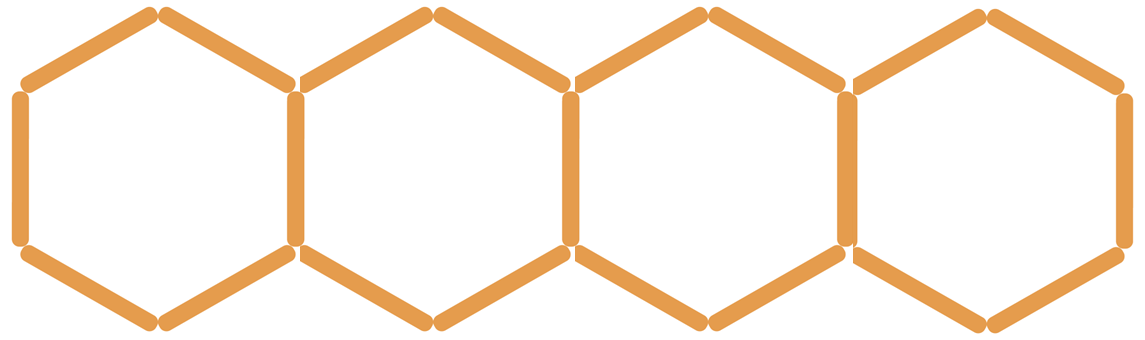 [Speaker Notes: 50 hexagons = 251 lollipop sticks (50 x 5 + 1) 
251 – 49 internal lollipop sticks = 202
202 sticks x 7cm = 1414cm]